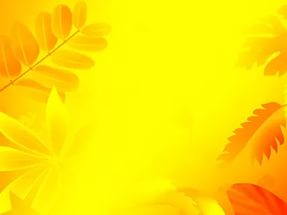 Праздник«Здравствуй, осень»подготовительная группа 4
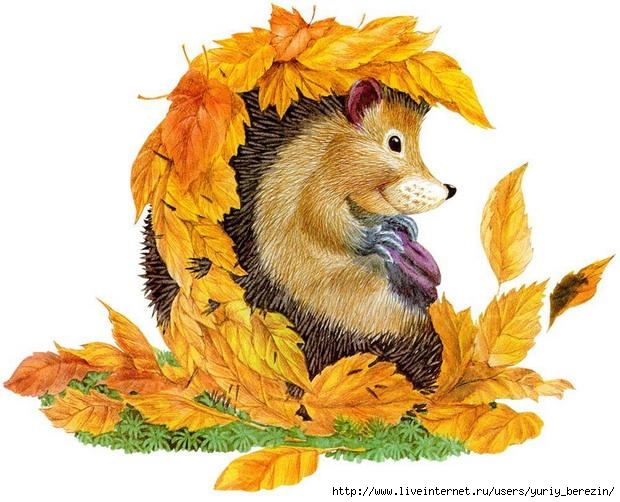 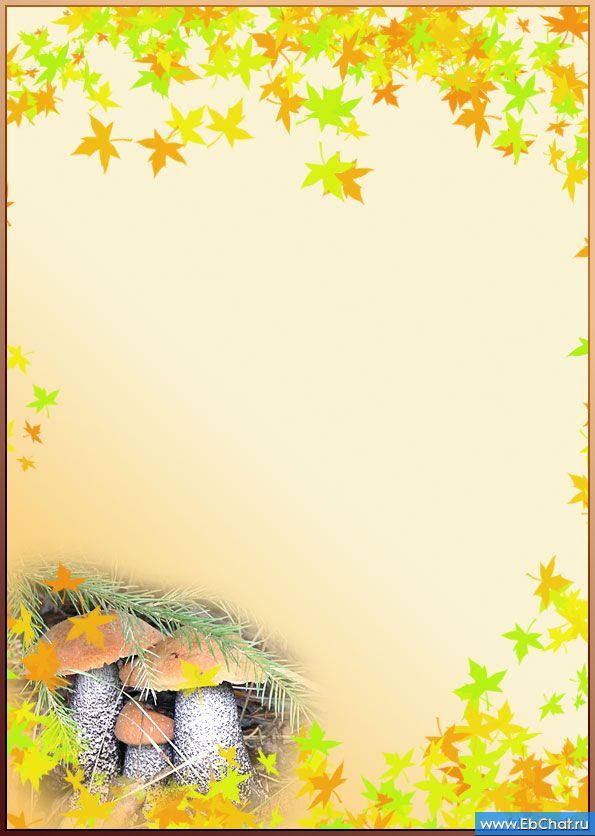 Поспевает брусника, стали дни холоднее,      И от птичьего крика в сердце стало грустнее.Стаи птиц улетают прочь за синее море,      Все деревья блистают в разноцветном уборе.          Солнце реже смеется. Нет в цветах благовонья,        Скоро осень проснется и заплачет спросонья.
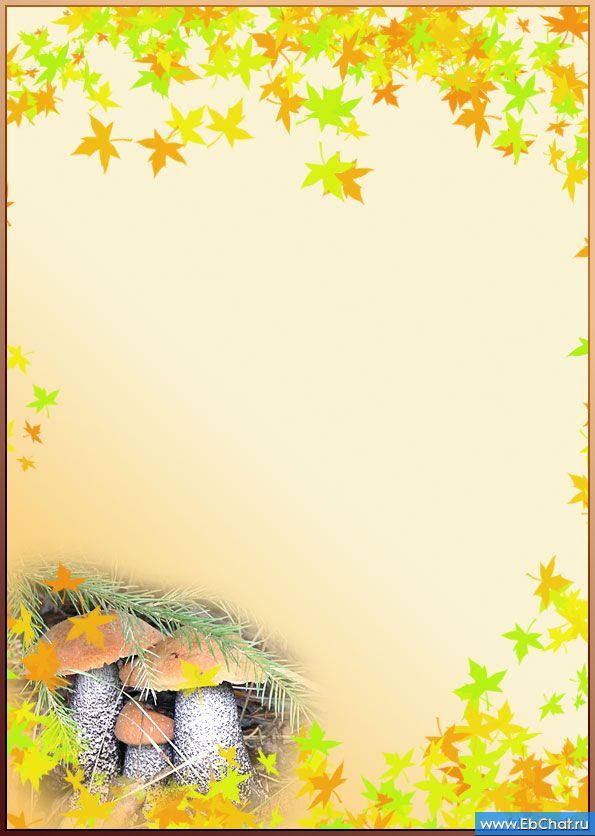 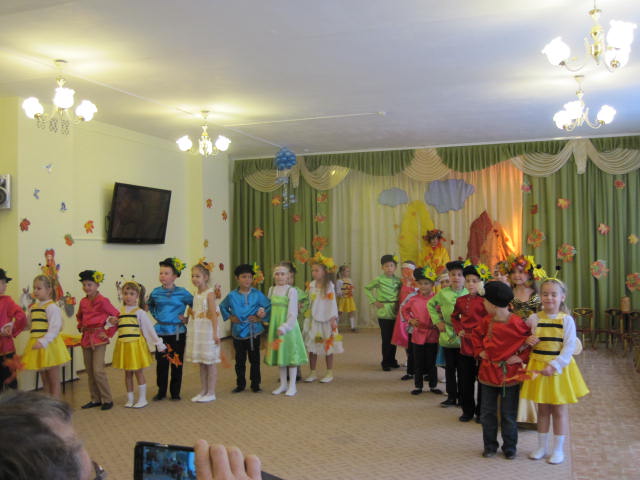 «Здравствуй. Осень золотая»  Дети заводят осенний хоровод.
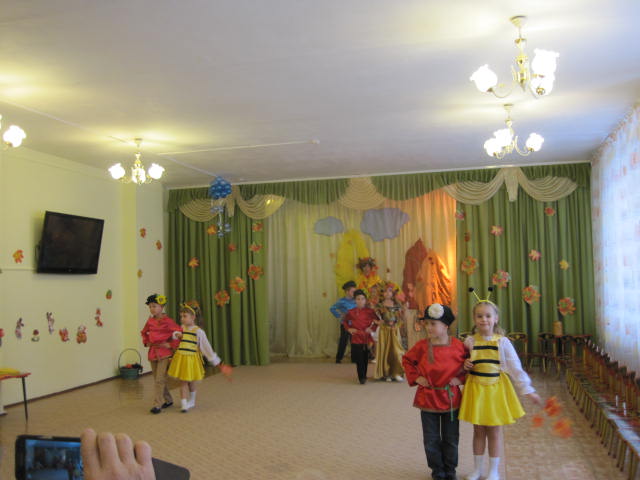 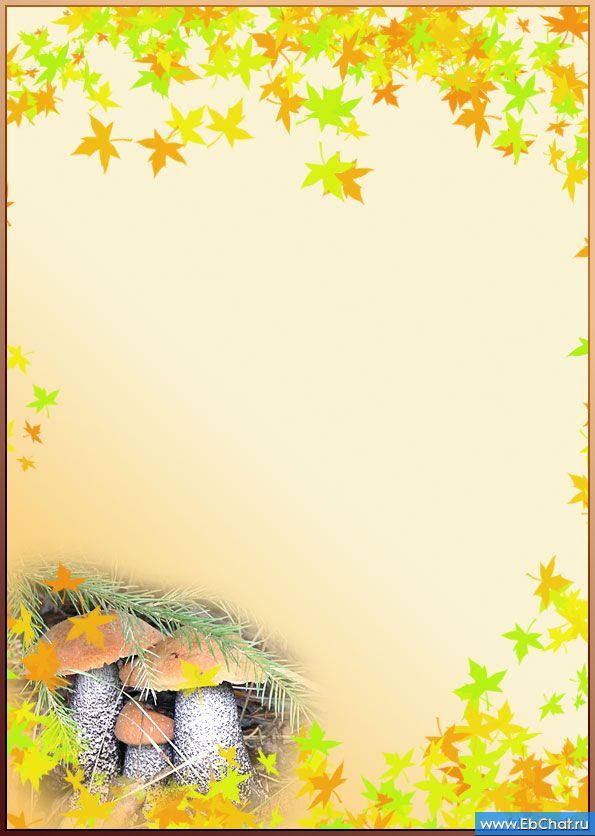 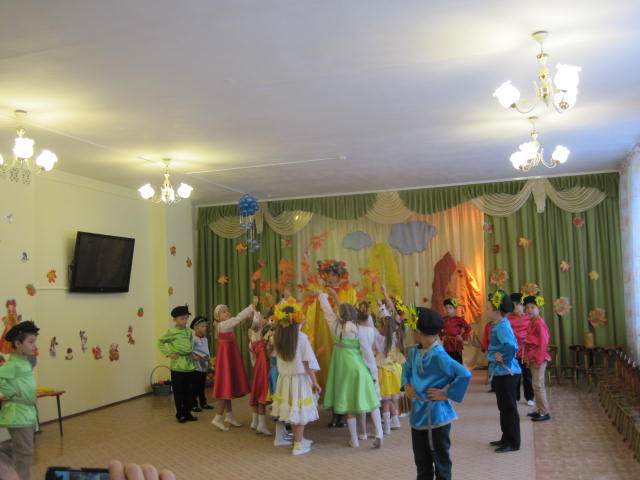 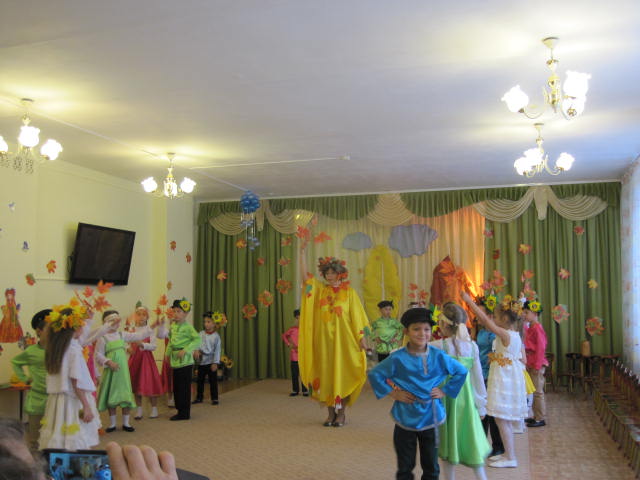 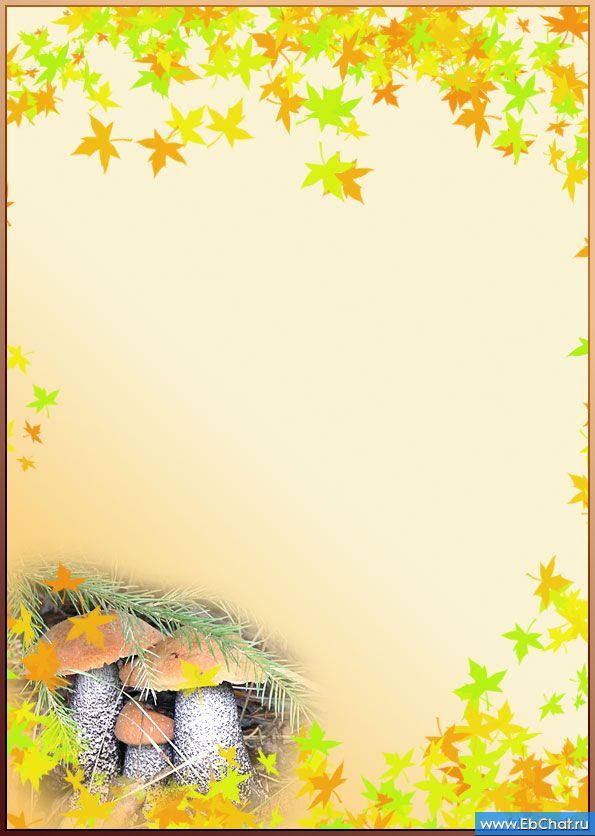 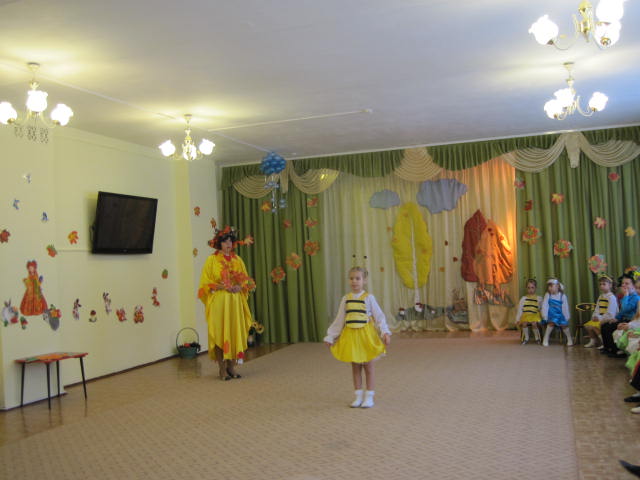 Дети читают стихи
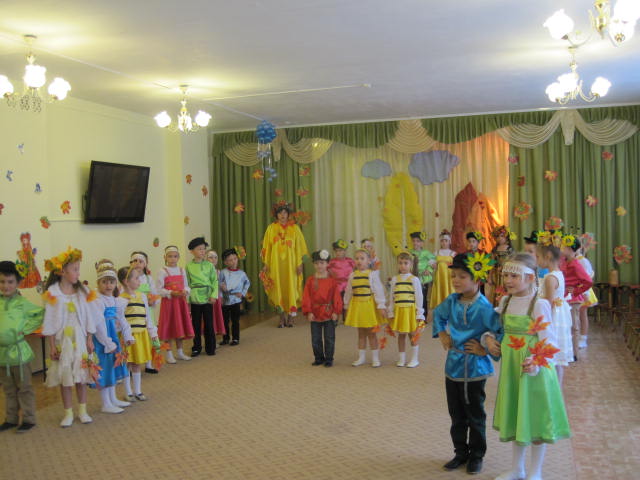 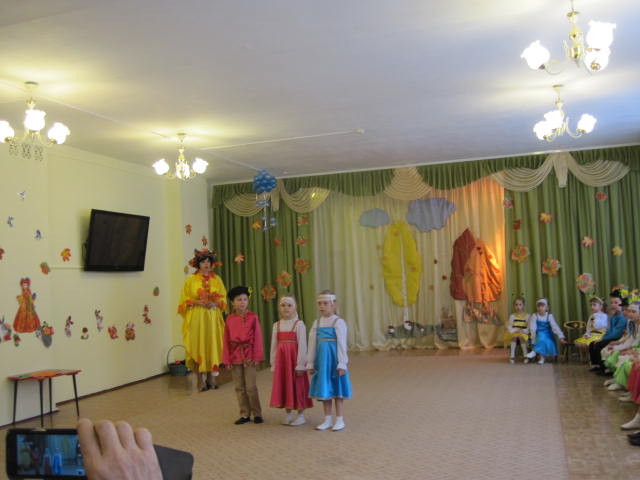 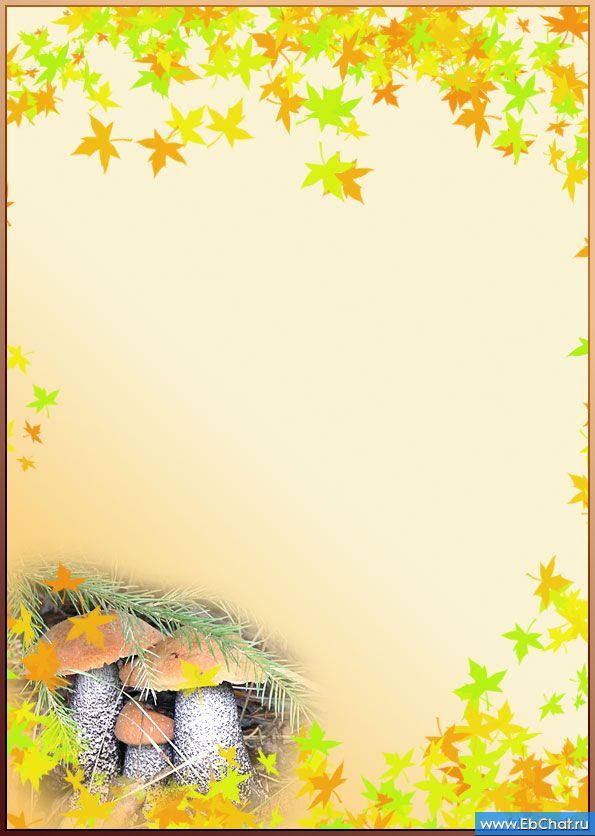 Дети исполняют танец «Осенний вальс»
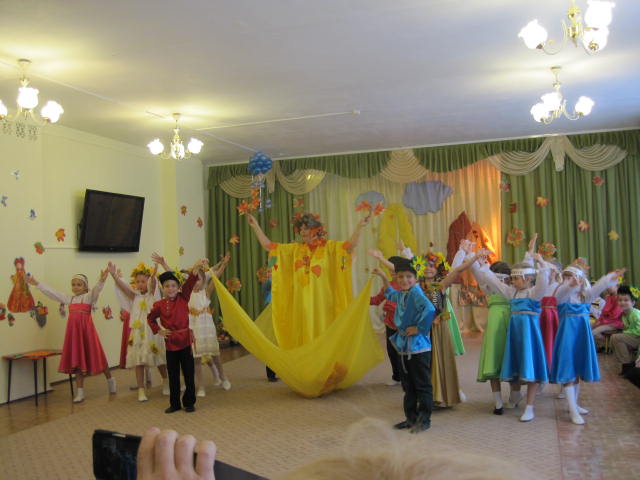 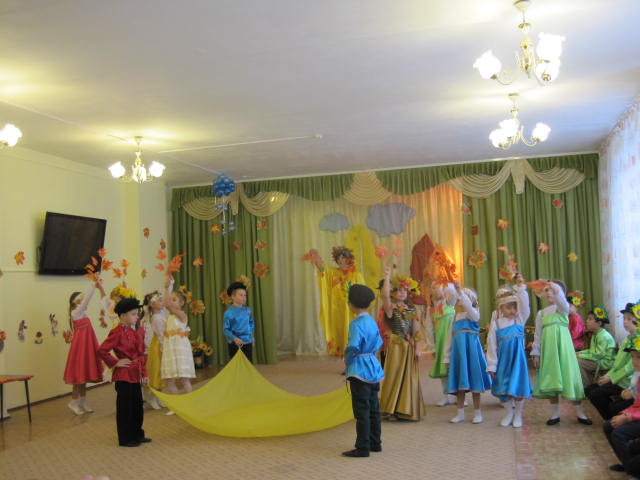 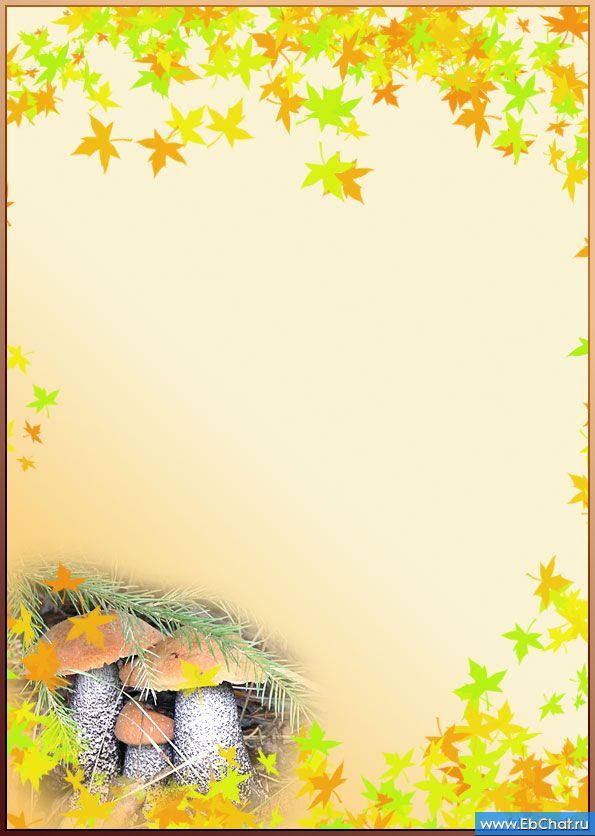 Девочки исполняют песню «Улетают, улетели»
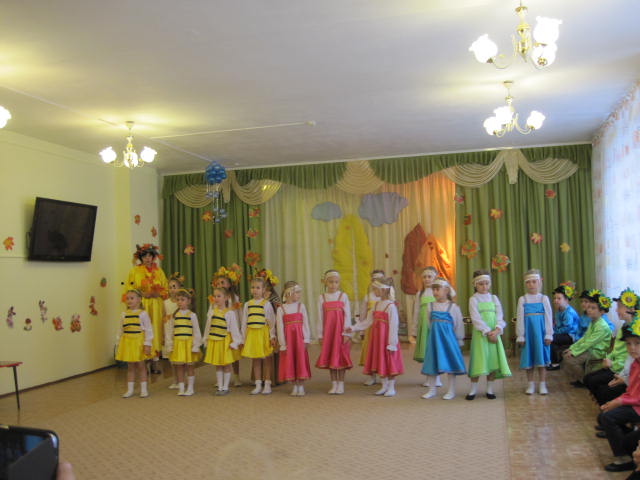 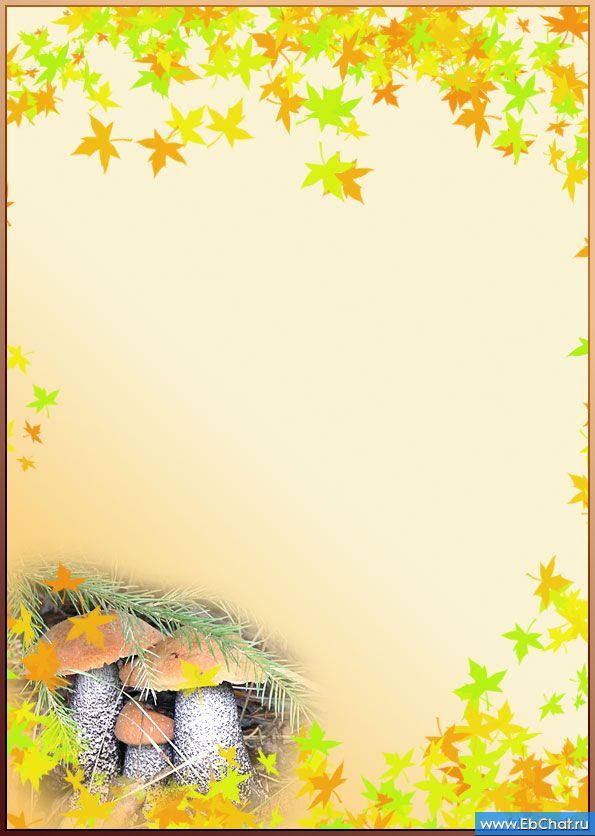 От цветка к цветку летаю,Соты медом наполняю.Деловитое жужжанье Раздается там и тут…
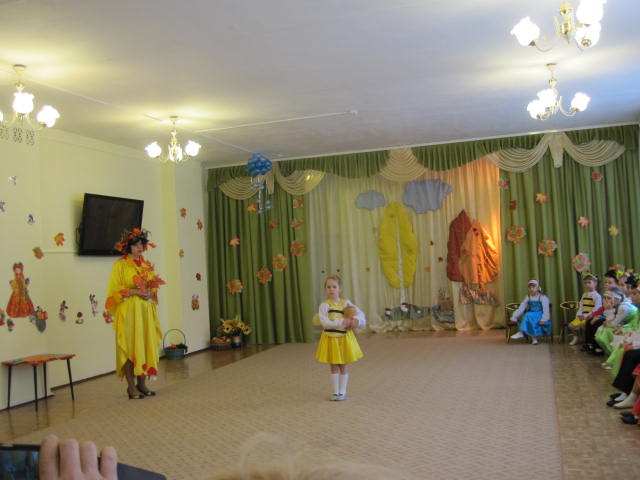 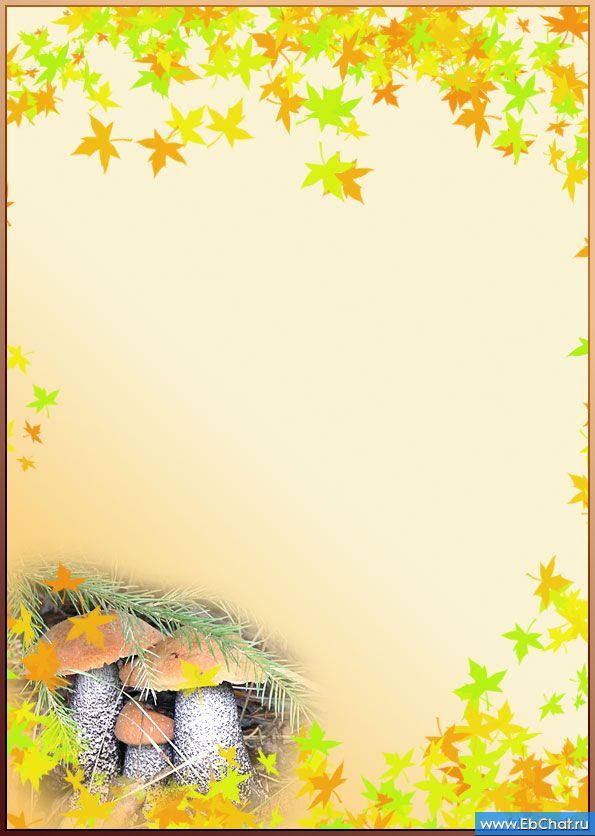 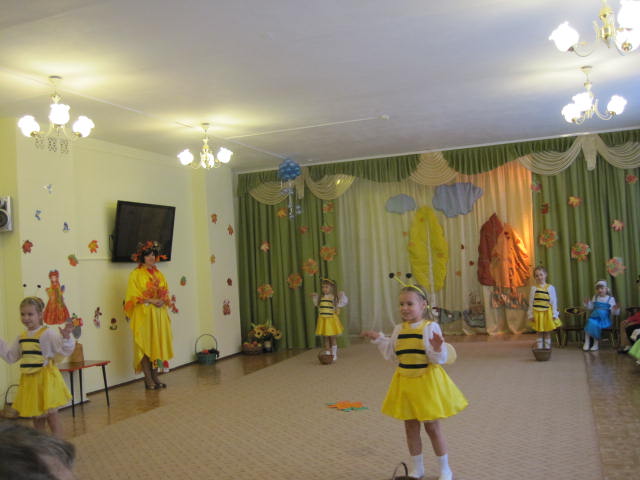 Девочки исполняюттанец «Пчелки»
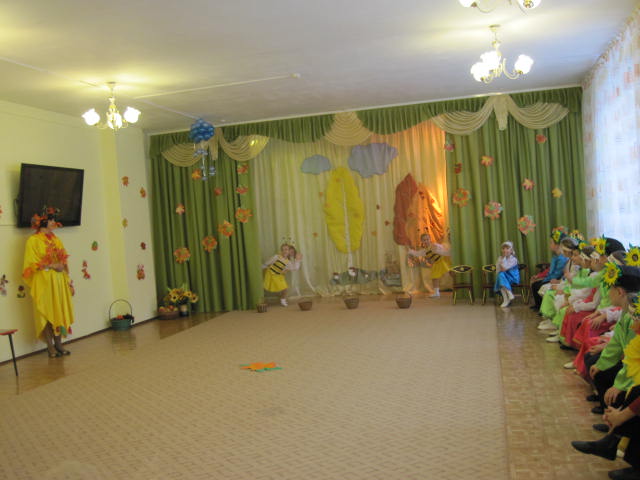 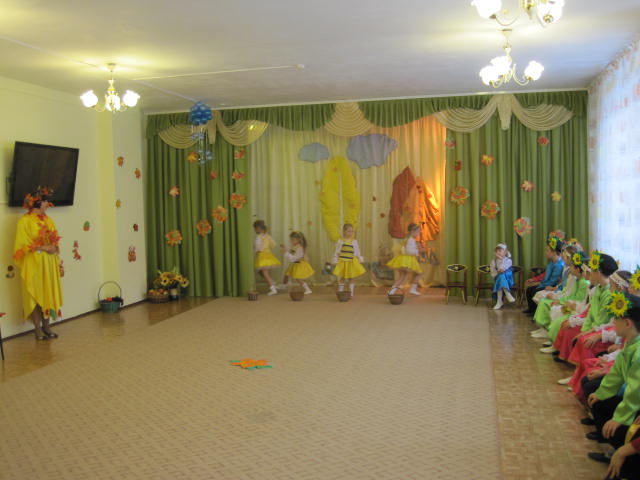 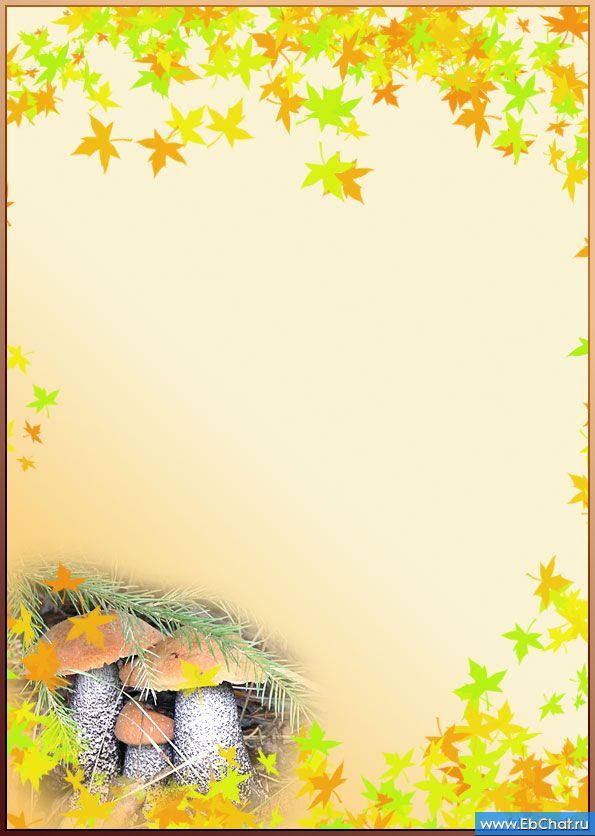 Оркестр русских народных инструментов
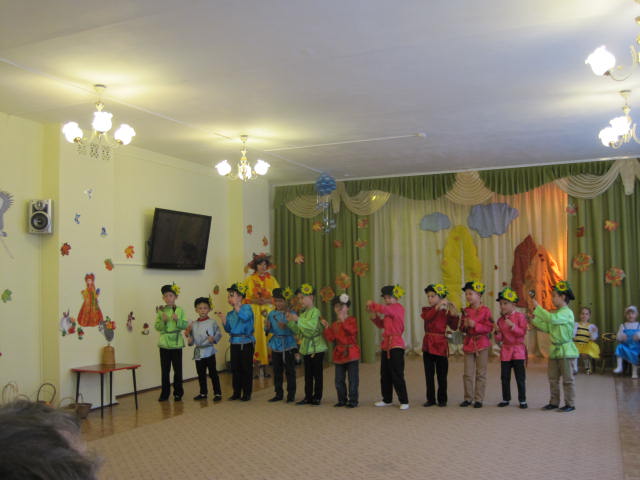 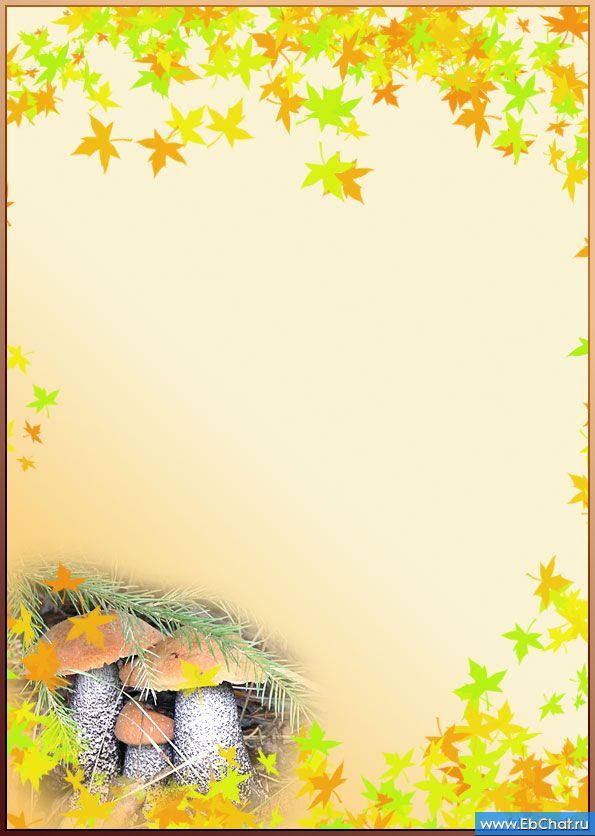 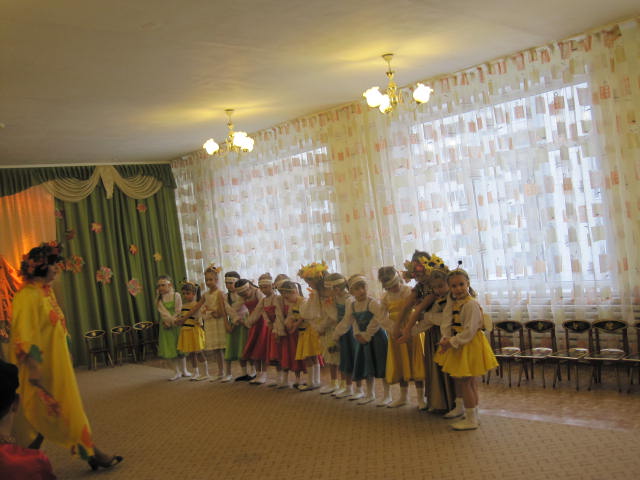 Русская народная игра«Плетень»
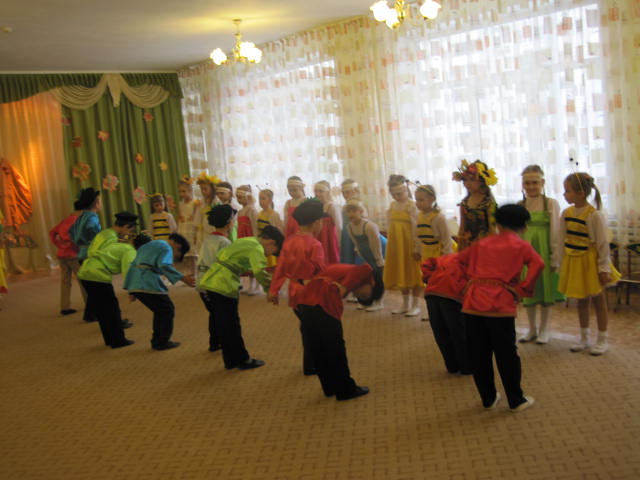 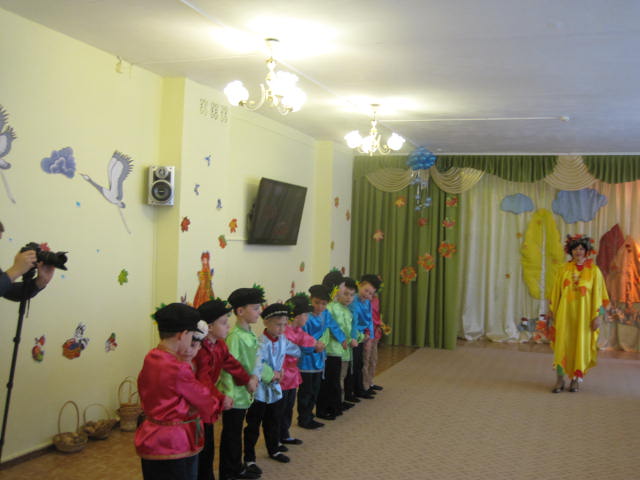 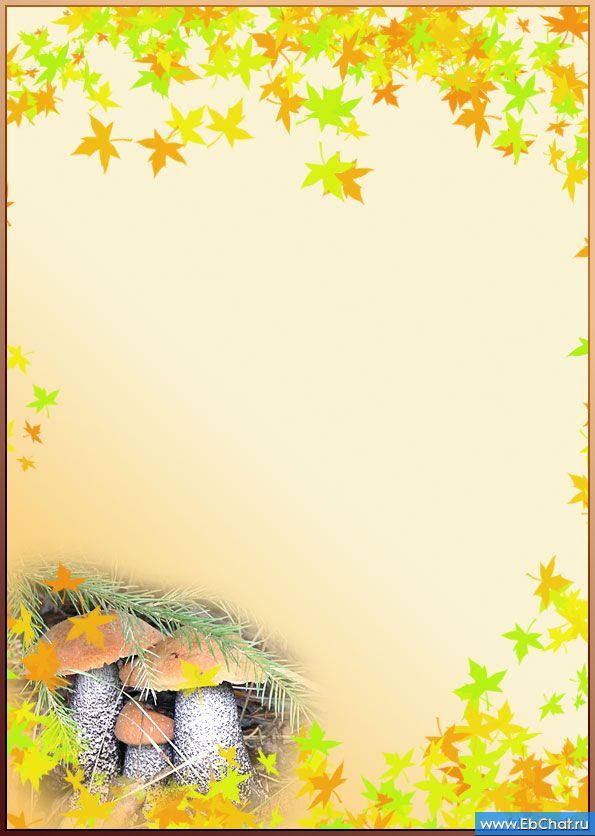 Дети играют в подвижную игру «Собери картошку ложкой»
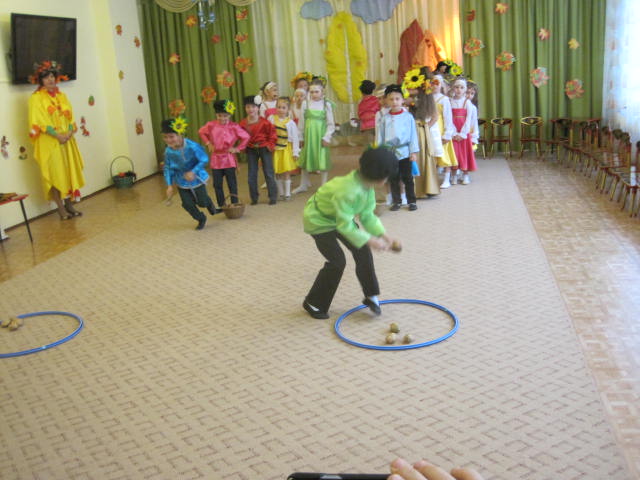 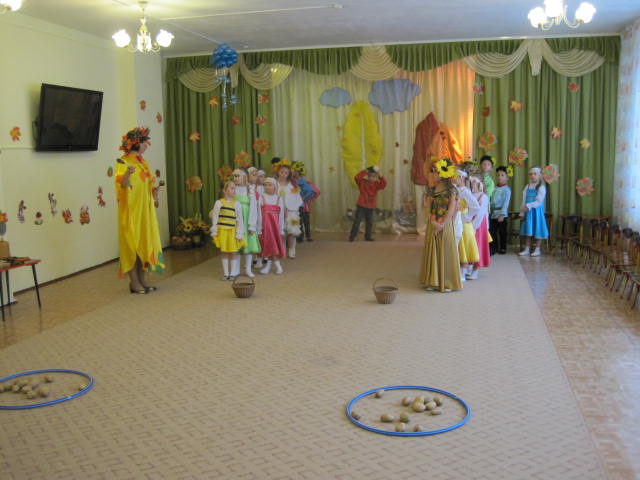 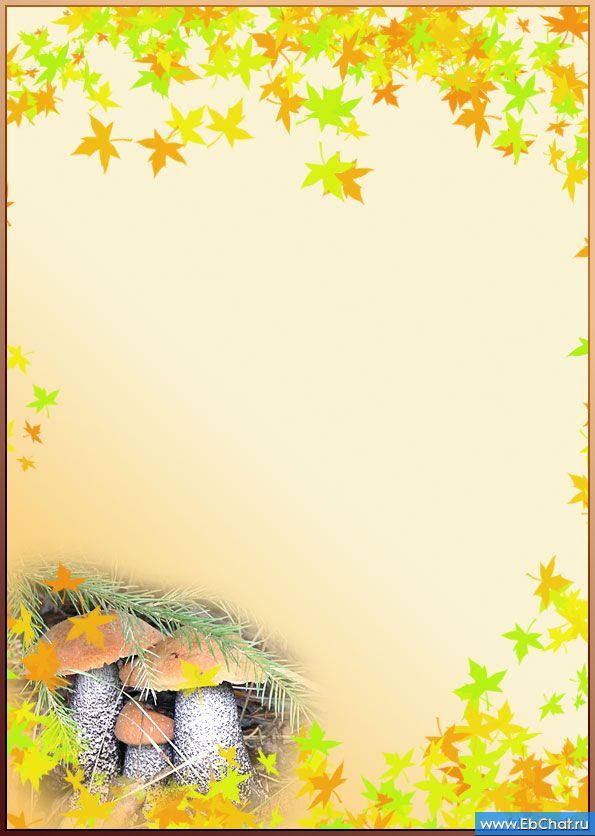 Благодарим за внимание!